Organizace, nástroje PM; druhová skladba
Ochrana a regenerace kulturních hodnot v území
Ústřední orgány a jejich kompetence v oblasti kulturních hodnot
Ministerstvo kultury
ve věcech výkonu památkové péče
Ministerstvo pro místní rozvoj
ve věcech územního plánování a stavebního řádu
Ministerstvo životního prostředí
ve věcech ochrany životního prostředí, přírody a krajiny
Ministerstvo školství, mládeže a tělovýchovy
ve věcech vzdělávání včetně základní orientace na kulturní hodnoty
Ministerstvo práce a sociálních věcí 
při vytváření sociálněekonomických podmínek a možností pro kulturní život občanů ČR
Ministerstva financí
ve věci zajišťování prostředků pro realizaci kulturního prostředí na území ČR.
Systém veřejné správy
Úřady
Ministerstvo kultury
Krajské úřady
Obecní úřady obcí s rozšířenou působností 
ORP, obce s nejširším rozsahem státní správy v přenesené působnosti
Zákon č. 314/2002 Sb. o stanovení obcí s pověřeným obecním úřadem a stanovením obcí s rozšířenou působností
Ostatní
Národní památkový ústav
Systém samosprávy
Kraj
Zákon č.129/2000 Sb. o krajích
Obec
Zákon č. 128/2000 Sb. o obcích
program rozvoje územního obvodu obce
hospodaření s majetkem obce
vydávání obecně závazných vyhlášek
schvalování rozpočtu obce
pořízení a vydání územně plánovací dokumentace obce – územního plánu
Ministerstvo kultury
ústřední orgán státní správy pro kulturní památky ČR
zpracovává prognózy, koncepce a návrhy dlouhodobých výhledů rozvoje státní památkové péče
sestavuje, vyhlašuje a provádí programy komplexní péče o kulturní památky a vytváří pro ně všestranné podmínky, posuzuje návrhy dlouhodobých, střednědobých a prováděcích plánů obnovy kulturních památek
usměrňuje kulturně výchovné využívání NKP a ostatních památek v souladu se zájmy státní kulturní politiky
koordinuje vědeckovýzkumnou činnost v oboru státní památkové péče
zřizuje jako svůj odborný poradní orgán vědeckou radu pro státní památkovou péči
spolupracuje s MŠMT a VŠ při výchově pracovníků v oboru státní památkové péče, podílí se na jejich dalším vzdělávání a pro ocenění jejich práce, jedná-li se o mimořádné výsledky, uděluje cenu za památkovou péči
zabezpečuje mezinárodní spolupráci v oboru státní památkové péče
vydává statut odborné organizace státní památkové péče, která je státní příspěvkovou organizací s celostátní působností
Památková inspekce
specializovaný kontrolní orgán
dozírá, jak je zabezpečována komplexní péče o kulturní památky
dozírá, jak jsou dodržována rozhodnutí orgánů státní památkové péče k zajištění péče o kulturní památky a jak vlastníci (správci, uživatelé) kulturních památek plní stanovené povinnosti
na základě poznatků získaných při výkonu dozoru provádí rozbor stavu státní památkové péče a navrhuje opatření k jejímu prohloubení
Krajský úřad
metodicky řídí výkon státní památkové péče v kraji
plní úkoly orgánu státní památkové péče pro národní kulturní památky, pokud nepřísluší MK nebo vládě ČR
dozírá v rozsahu své působnosti na dodržování zákona o státní památkové péči a jeho prováděcích předpisů a vyhlášek
vykonává státní stavební dohled při obnově národních kulturních památek z hlediska státní památkové péče. A plní další úkoly vyplývající ze zákona o státní památkové péči, Památková péče v ČR, legislativa, institucionální zajištění
schvaluje koncepci podpory státní památkové péče v kraji v souladu s koncepcí rozvoje státní památkové péče v ČR a po projednání s MK ČR
schvaluje návrhy dlouhodobých, střednědobých a prováděcích plánů a programů zachování a obnovy kulturních památek v kraji
usměrňuje kulturně výchovné využití kulturních památek v kraji
uplatňuje stanovisko k územně plánovací dokumentaci pro území, ve kterém je památková zóna nebo nemovitá kulturní památka a nejedná se o území v kompetenci MK
vydává jako dotčený orgán nebo z vlastního podnětu závazné stanovisko a poskytuje další podklady do řízení vedených jinými správními úřady než orgány státní památkové péče podle zvláštních předpisů, jde-li o zabezpečení péče o NKP
vykonává dozor při obnově NKP z hlediska státní památkové péče
Obecní úřad s rozšířenou působností
se podílí na zpracování krajské podpory státní památkové péče a na zpracování krajské podpory státní památkové péče a na zpracování střednědobých a prováděcích plánů a programů obnovy kulturních památek
zabezpečuje předpoklady pro komplexní péči o kulturní památky a nemovitosti, které nejsou kulturní památkou, ale jsou v památkové rezervaci, v památkové zóně nebo v ochranném pásmu a v souvislosti s tím vydává jako dotčený orgán na návrh nebo z vlastního podnětu závazné stanovisko a poskytuje další podklady do řízení vedených jinými správními úřady než orgány státní památkové péče podle zvláštních předpisů
uplatňuje stanovisko k územně plánovací dokumentaci pro území, ve kterém je nemovitá kulturní památka nebo její ochranné pásmo, pásmo MPR, PZ, nejde-li o kompetence MK, KÚ, a ve vztahu k tomuto území uplatňuje stanovisko k vymezení zastavěného území
usměrňuje péči o kulturní památky zajišťovanou obcemi
vykonává státní správu na úseku státní památkové péče, pokud podle tohoto zákona není příslušný jiný orgán státní památkové péče
koordinuje označení nemovitých kulturních památek
vykonává dozor při obnově kulturních památek při stavbě, změně stavby, terénních úpravách, umístění nebo odstranění zařízení, odstranění stavby nebo udržovacích pracích na nemovitosti která není kulturní památkou, ale je v PR, PZ nebo ochranném pásmu z hlediska státní památkové péče
dozírá v rozsahu své působnosti na dodržování tohoto zákona a předpisů vydaných k jeho provedení
jmenuje konzervátora památkové péče
pověřuje zpravodaje památkové péče
Konzervátor památkové péče
konzervátor je členem komise státní památkové péče zřízené radou v ORP
Cíl
sledovat stav kulturních památek
Aktivity
podávat obecnímu úřadu s rozšířenou působností zprávy o stavu, péči a využití KP
navrhuje potřebná opatření
napomáhá propagaci kulturních památek
navrhuje zpravodaje památkové péče
dobrovolný pracovník
Samospráva - kraj
Rada kraje
komise státní památkové péče
Činnosti
schvaluje koncepci podpory státní památkové péče v kraji v souladu s koncepcí rozvoje státní památkové péče v ČR a po projednání s MK
schvaluje návrhy dlouhodobých, střednědobých a prováděcích plánů a programů zachování a obnovy kulturních památek v kraji
usměrňuje kulturně výchovné využití kulturních památek v kraji
Samospráva - obec
Obec pečuje o KP v místě a kontroluje, jak vlastníci kulturních památek plní povinnosti uložené jim tímto zákonem, vychází přitom z odborných vyjádření NPÚ
Obec může podle místních podmínek po projednání s úřadem ORP zřídit právnickou osobu nebo organizační složku pro obnovu kulturních památek
Samospráva - ORP
Rada ORP
komise státní památkové péče
Členem je konzervátor
Národní památkový ústav
vznikl k 1. 1. 2003
PO státu (MK)
zpracovává rozbory stavu a vývoje státní památkové péče, podklady pro prognózy, koncepce a dlouhodobé výhledy rozvoje památkové péče
organizuje, koordinuje a plní vědeckovýzkumné úkoly, rozpracovává teorii a metodologii státní památkové péče a metodiku společenského uplatnění kulturních památek
vede ústřední seznam a evidenci kulturních památek
zabezpečuje odborný dohled, vzdělávání pracovníků v oboru státní památkové péče a další činnosti
Národní památkový ústav
Územní odborná pracoviště
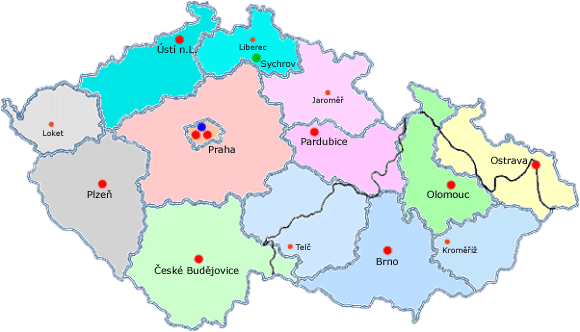 Národní památkový ústav - struktura
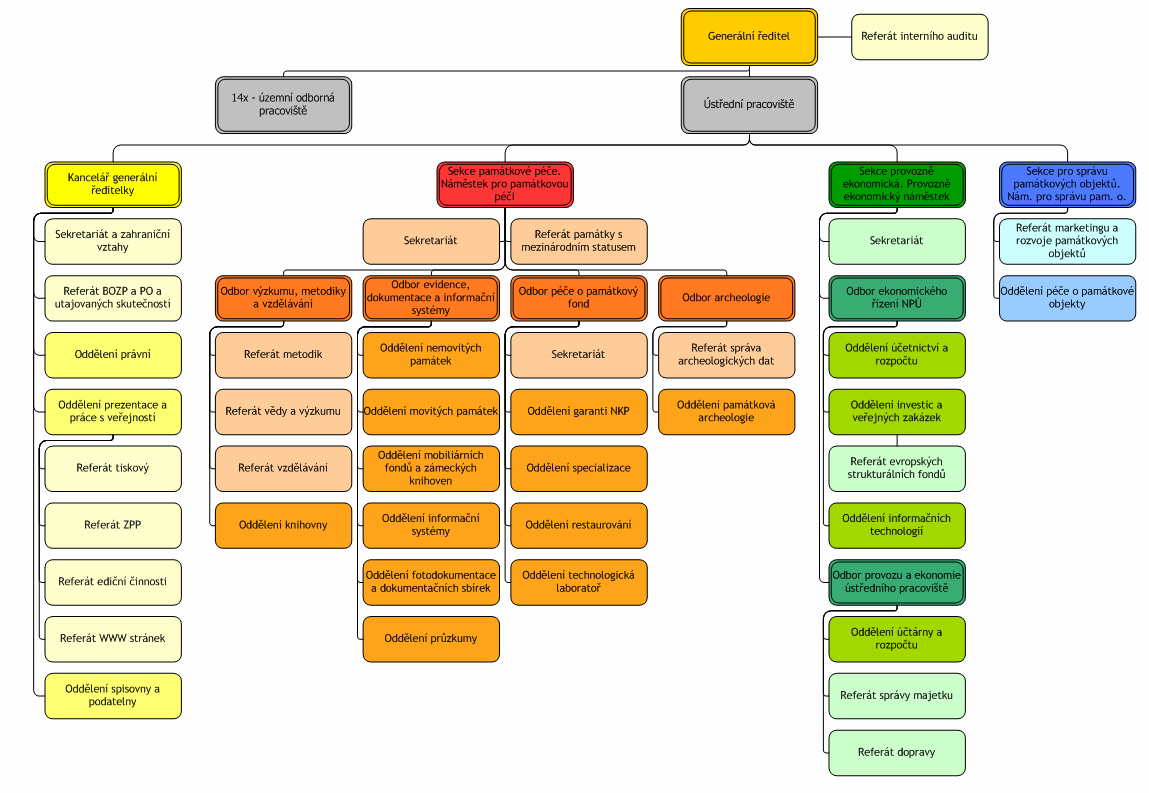 Nástroje památkové péče
Programové
Dlouhodobé
Strategie, vize, koncepce
Krátkodobé
Akční plány
Ekonomické
Přímé nástroje
Subvence, dotace (fakultativní charakter)
Nepřímé nástroje
Daňový systém (obligatorní charakter)
Programové nástroje
Státní kulturní politika
na léta 2009 – 2014
18 stran
dalších 81 stran textu podkladové studie
Vize SKP
Kultura je pro Českou republiku „jízdenkou do budoucnosti“
Koncepce památkové péče v České republice
na léta 2011 – 2016
33 stran
Plán implementace Státní kulturní politiky 
na léta 2012 – 2014
Ekonomické nástroje památkové péče
Ekonomické nástroje památkové péče
Nadnárodní úroveň
EU
Integrovaný operační program (IOP)
Oblast intervence 5.1: „Národní podpora využití potenciálu kulturního dědictví“ 
Regionální operační programy (ROP)
Programy přeshraniční spolupráce
Program rozvoje venkova (2007-2013)
Opatření III.2.2 Obnova a rozvoj kulturního dědictví venkova
Komunitární programy
Culture 2007-2013
Programy Finančních mechanismů EHP a Norska
Program švýcarsko-české spolupráce
ROP Jihozápad
ROP Severozápad
ROP Jihovýchod
ROP Severovýchod
ROP Střední Čechy
ROP Moravskoslezsko
ROP Střední Morava
Program rozvoje venkova
Opatření III.2.2 Obnova a rozvoj kulturního dědictví venkova
nová výstavba, stavební obnova (rekonstrukce, modernizace, statické zabezpečení) budov a ploch sloužících zajištění občanského vybavení v oblasti kultury
zpracování studií obnovy a využití památek, programů regenerace památkově významných území, soupisů a map památek na venkově, plánů péče, geodetických prací
stavební obnova (rekonstrukce, modernizace, statické zabezpečení) památkových budov a ploch
revitalizace historických parků, historických zahrad a alejí
nákup budov, strojů, zařízení, vybavení, hardware, software, investice na realizaci výstavních expozic, muzeí s nabídkou místních kulturních a historických zajímavostí
Programy na úrovni MK ČR – národní úroveň
Havarijní program
Program regenerace městských památkových rezervací a městských památkových zón
Program záchrany architektonického dědictví
Program péče o vesnické památkové rezervace a zóny a krajinné památkové zóny
Program restaurování movitých kulturních památek
Podpora obnovy kulturních památek prostřednictvím obcí s rozšířenou působností
Podpora záchranných archeologických průzkumů
Podpora pro památky UNESCO
Program podpory občanských sdružení v památkové péči
Vývoj financování programů MK ČR v oblasti památkové péče 2002-2010 (v mil. Kč)
Havarijní program v letech 2002 – 2010 (v mil. Kč)
Program regenerace MPR a MPZ v letech 2002 – 2010 (v mil. Kč)
Program záchrany architektonického dědictví v letech 2002 – 2010 (v mil. Kč)
Program péče o vesnické památkové rezervace a zóny a krajinné památkové zóny v letech 2002 – 2010 (v mil. Kč)
Program restaurování movitých kulturních památek v letech 2002 – 2010 (v mil. Kč)
Vývoj financování dalších programů z rozpočtu MK ČR v letech 2002 – 2010 (v tis. Kč)
Krajská úroveň financování PP (v tis. Kč)
Porovnání vývoje výdajů na památkovou péči z programů MK ČR a programového financování z rozpočtů krajů v letech 2002-2010 (v mil. Kč)
Hlavní zásady programů financujících památkovou péči v kraji Vysočina a v Jihomoravském kraji
Nepřímé ekonomické nástroje
Zákon č. 586/1992 Sb., o daních z příjmů
Dar (odpočet od základu daně (1000 Kč a 2 (10)% / 2000 a 5%)
zvýhodňuje odpisy na nemovitých kulturních památkách 
Zákon č. 235/2004 Sb., o dani z přidané hodnoty
Příloha 2 - restaurátorské činnosti – nižší sazba
Zákon č. 338/1992 Sb., o dani z nemovitosti
osvobození od daně z nemovitosti pro kulturní památky
Zákon č. 357/1992 Sb., o dani dědické, dani darovací a dani z převodu nemovitostí
osvobození od daně z nemovitosti pro kulturní památky
Architektonické dědictví - druhová skladba
Hradní komplexy, pevnostní architektura
Hrad
Zřícenina
Pevnosti
Tvrz

Sakrální stavby
Kostel
Hřbitovy a hřbitovní kaple
Zámecké komplexy a paláce
Zámek
Zámecké zahrady a parky

Stavby profánní (světské)
Měšťanský dům
Palác
Vila
Městský dům
Architektonické dědictví - druhová skladba
Veřejné stavby 
Industriální stavby a inženýrská díla
Vesnické stavby a lidová architektura 
Solitérní architektura v krajině
Objekty specifických tradic, pamětní a poutní místa
Objekty meziválečné architektury
Typy zemědělských usedlostí
Jednotraktový (jednostranný)
Dvoustranný
Dvoustranný hákový typ
Trojstranný typ (švorcový)
Čtyřstranný typ
Volný typ
Urbanistické dědictví
městská památková rezervace
městská památková zóna
vesnická památková rezervace
vesnická památková zóna

krajinná památková zóna
archeologická památková rezervace
Charakteristika památkového fondu ČR